CO2 stored by trees: calculation details
CALCULATION TOOL IN GRASSHOPPER
CALCULATION FORMULA
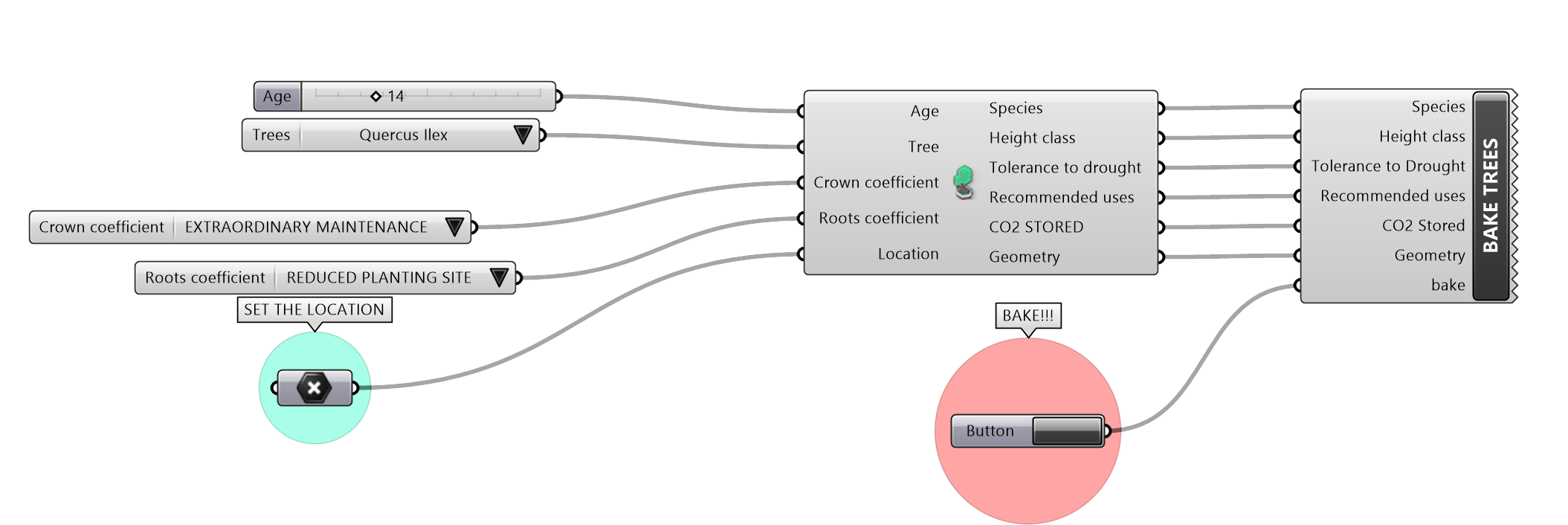 CO2 stored = V * D * 0,5* Cf
(Arno Frühwald 2002)
V= Volume woody biomass (m³)
D= density (species specific) (kg/m³)


Cf  = CO₂ conversion factor (3,67)1
Volume woody biomass (V)
V = Volume stem (51%) + (crown coefficient) + (roots coefficient)
(Birdsey, 1992)
Space for the tree (planting site)
ROOTS COEFFICIENT
Tree management (pruning)
CROWN COEFFICIENT
ZERO MAINTENANCE = 1.48
ORDINARY MAINTENANCE = 0.98
EXTRAORDINARY MAINTENANCE = 0.68
OPTIMAL PLANTING SITE = 1.4
DISCRETE PLANTING SITE = 0.9
REDUCED PLANTING SITE = 0.6
INFORMATION
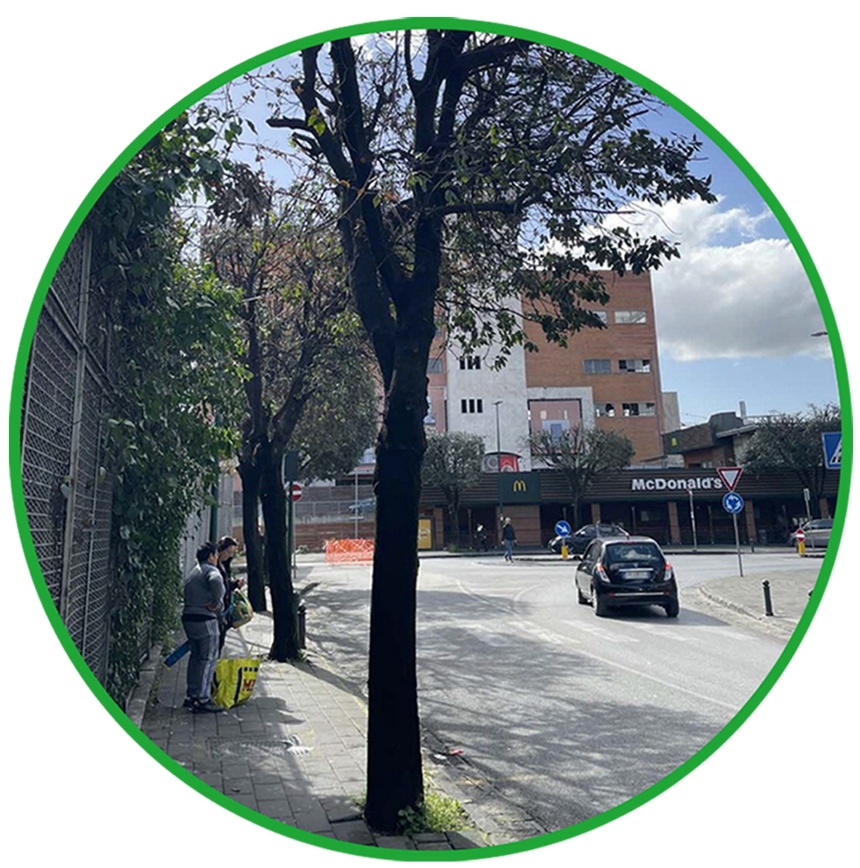 Species = Quercus Ilex

Density =525 kg/m³

H=  5,60 m (14y)

DBH= 0,15 m (14y)
CROWN COEFFICIENT: 
EXTRAORDINARY MAINTENANCE = 0.68
ROOTS COEFFICIENT: 
REDUCED PLANTING SITE = 0.6
Volume woody biomass (V) = 0,089 m³
1This value considers that 1kg of Carbon is equal to 3,67 kgCo2
CO2 stored = 85.79 kg CO₂eq
CO2 stored by trees: calculation details
CALCULATION TOOL IN GRASSHOPPER
CALCULATION FORMULA
CO2 stored = V * D * 0,5 * Cf
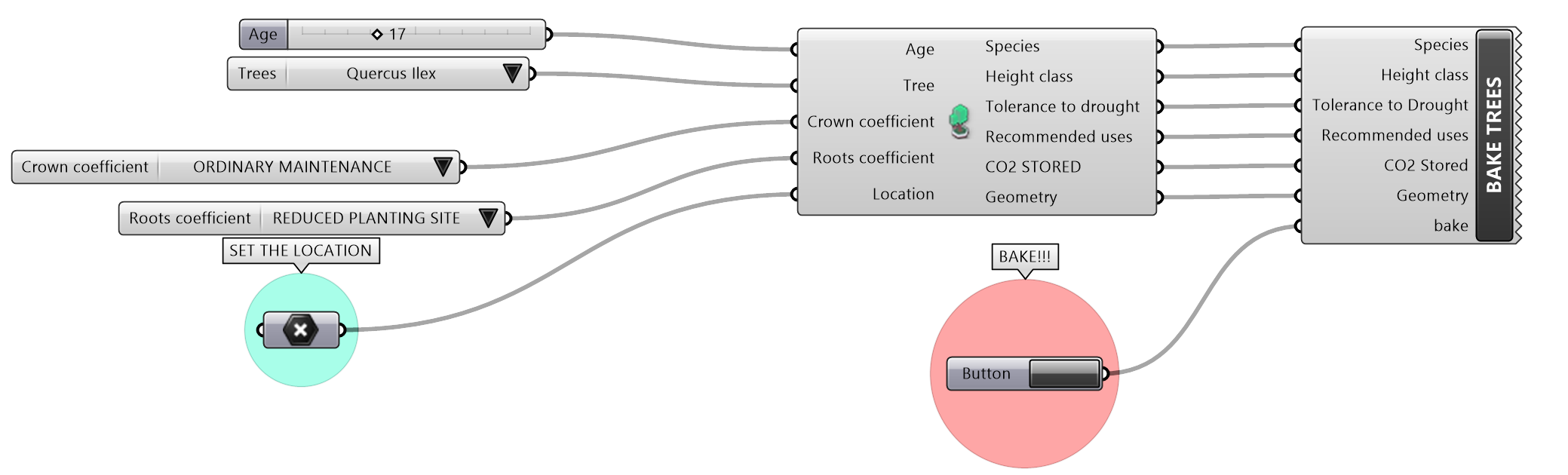 (Arno Frühwald 2002)
V= Volume woody biomass (m³)
D= density (species specific) (kg/m³)

Cf  = CO₂ conversion factor (3,67)1
Volume woody biomass (V)
V = Volume stem (51%) + (crown coefficient) + (roots coefficient)
(Birdsey, 1992)
Space for the tree (planting site)
ROOTS COEFFICIENT
Tree management (pruning)
CROWN COEFFICIENT
ZERO MAINTENANCE = 1.48
ORDINARY MAINTENANCE = 0.98
EXTRAORDINARY MAINTENANCE = 0.68
OPTIMAL PLANTING SITE = 1.4
DISCRETE PLANTING SITE = 0.9
REDUCED PLANTING SITE = 0.6
INFORMATION
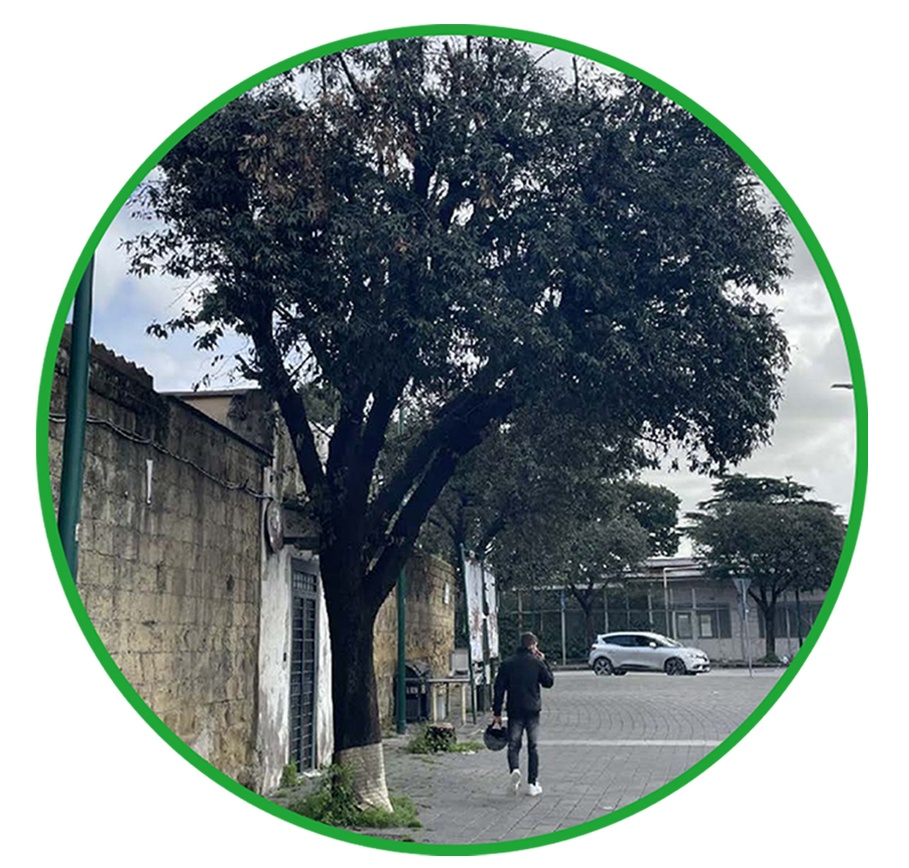 Species= Quercus Ilex

Density = 525 kg/m³

H=  7.19 m (17y)

DBH=  0.20 m (17y)
CROWN COEFFICIENT: 
ORDINARY MAINTENANCE = 0.98
ROOTS COEFFICIENT: 
REDUCED PLANTING SITE = 0.6
Volume woody biomass (V) = 0.24 m³
1This value considers that 1kg of Carbon is equal to 3,67 kgCo2
CO2 stored = 105.89 kg CO₂ eq
CO2 stored by trees: calculation
CALCULATION TOOL IN GRASSHOPPER
CALCULATION FORMULA
CO2 stored = V * D * 0,5 * Cf
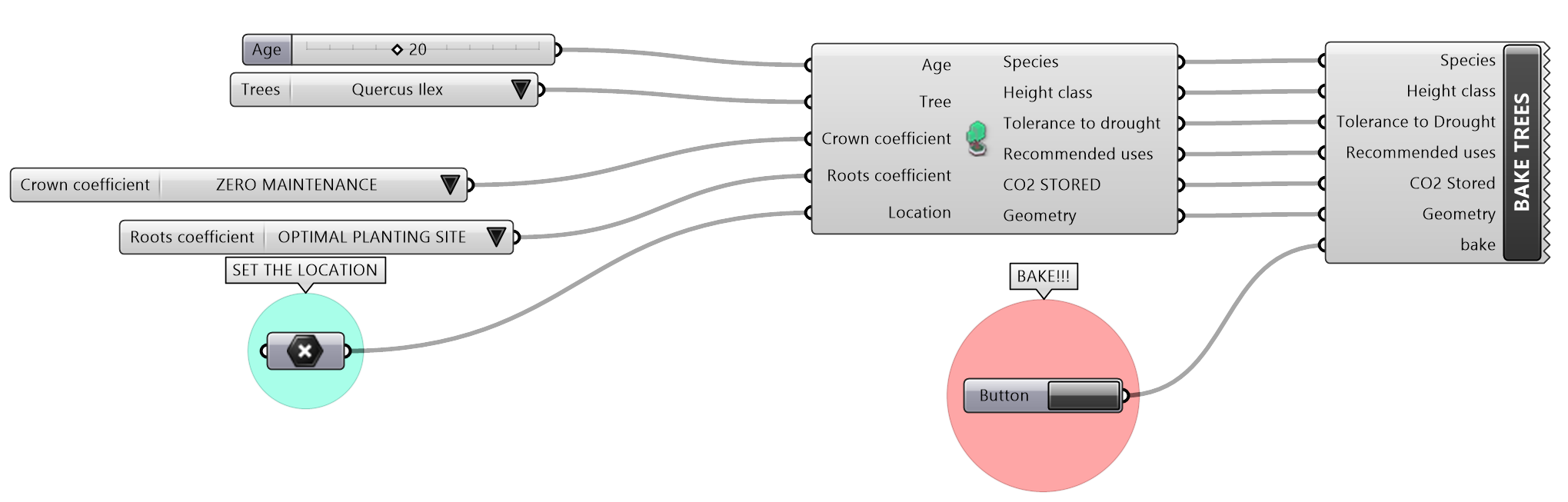 (Arno Frühwald 2002)
V= Volume woody biomass (m³)
D= density (species specific) (kg/m³)

Cf  = CO₂ conversion factor (3,67)1
Volume woody biomass (V)
V = Volume stem (51%) + (crown coefficient) + (roots coefficient)
(Birdsey, 1992)
Space for the tree (planting site)
ROOTS COEFFICIENT
Tree management (pruning)
CROWN COEFFICIENT
ZERO MAINTENANCE = 1.48
ORDINARY MAINTENANCE = 0.98
EXTRAORDINARY MAINTENANCE = 0.68
OPTIMAL PLANTING SITE = 1.4
DISCRETE PLANTING SITE = 0.9
REDUCED PLANTING SITE = 0.6
INFORMATION
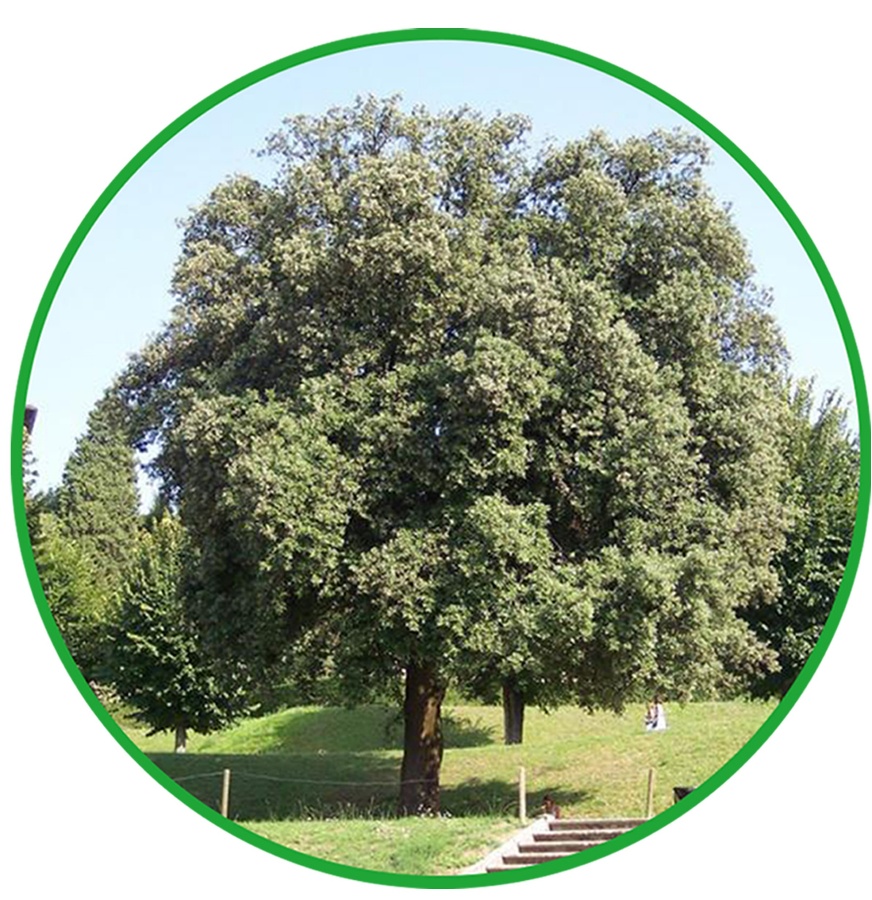 Species= Quercus Ilex

Density:=525 kg/m³

H= 8.98 m (20y)

DBH= 0.25 m (20y)
CROWN COEFFICIENT: 
ZERO MAINTENANCE = 1.48
ROOTS COEFFICIENT: 
OPTIMAL PLANTING SITE = 1.40
Volume woody biomass (V):  0.88 m³
1This value considers that 1kg of Carbon is equal to 3,67 kgCo2
CO2 stored: 850 kg CO₂ eq